Исполнение бюджета Камышевского сельского поселения Зимовниковского района за 2016 год
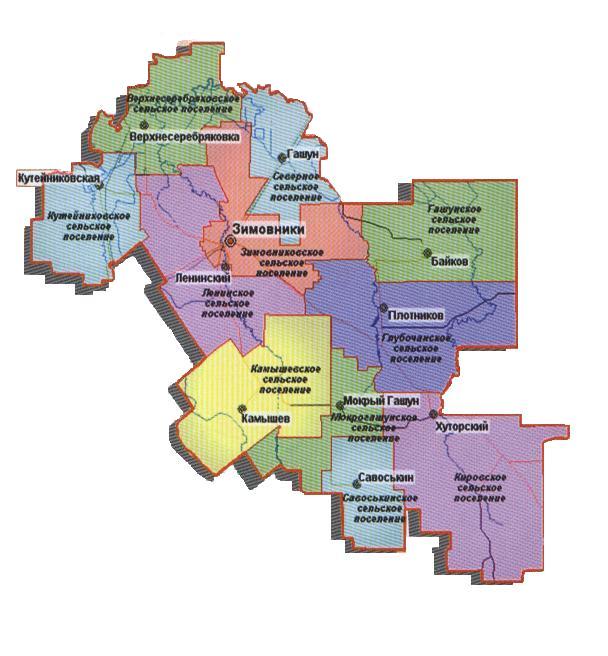 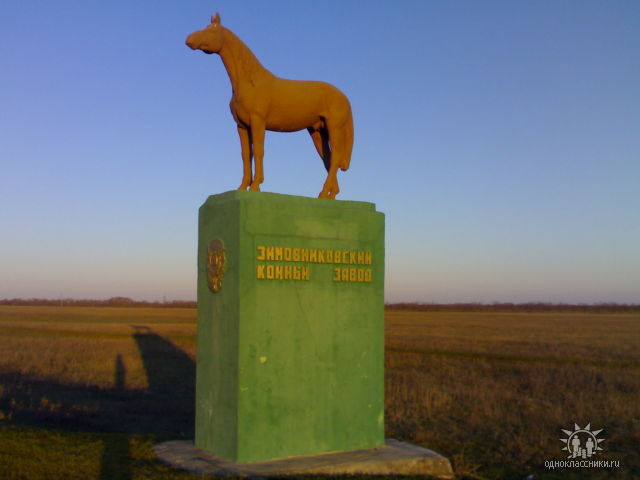 Формирование и исполнение бюджета Камышевского сельского поселения Зимовниковского района на основе муниципальных программ Камышевского сельского поселения
Бюджет Камышевского сельского поселения Зимовниковского района
2016 года сформирован и исполнен в программной структуре расходов на основе утвержденных Администрацией Камышевского сельского поселения 10 муниципальных программ.
На их реализацию было направлено в 2016 году 12 435,2 тыс. рублей или 93,2 процента всех расходов бюджета Камышевского сельского поселения Зимовниковского района.
Бюджету Камышевского сельского поселения Зимовниковского района предоставлено 1760,6 тыс. рублей безвозмездных поступлений из бюджетов других уровней (снижение к 2015 году на 879,7 тыс. рублей или 199,9%).В их числе дотации на выравнивание бюджетной обеспеченности   бюджета сельского поселения   в сумме 12,7 тыс.рублей (2,3% к уровню 2015 года).
	Просроченная кредиторская задолженность по расходам бюджета Камышевского сельского поселения Зимовниковского района на 01.01.2017 года недопущена.
  Муниципальный долг на 01.01.2017 года отсутствует.
 Бюджет Камышевского сельского поселения Зимовниковского района исполнен с профицитом в сумме 1656,3 тыс.руб.
Обеспечение сбалансированности  бюджета Камышевского сельского поселения Зимовниковского района
Динамика собственных доходов бюджета Камышевского сельского поселения Зимовниковского района
Тыс.рублей
Структура поступлений бюджетообразующих налогов в бюджет Камышевского сельского поселения Зимовниковского района
Структура собственных доходов бюджета Камышевского сельского поселения Зимовниковского района в 2016 году
Динамика расходов бюджета Камышевского сельского поселения Зимовниковского района в 2015-2016г.г.
126,3 %
Исполнение расходной части бюджета Камышевского сельского поселения Зимовниковского района и удельный вес в структуре расходов за 2016 год
Удельный вес 0,6 %
Удельный вес 0,4 %
Социальная политика –
10,1 тыс. рублей
Удельный вес 0,6 %
Физическая культура и спорт –
60,0 тыс. рублей
Удельный вес 1,3 %
Национальная безопасность и правоохранительная деятельность – 73,5 тыс.рублей
Удельный вес  10,8%
Национальная оборона – 174,8 тыс.рублей
Национальная экономика – 
1441,8 тыс. рублей
Удельный вес 18,0%
Удельный вес 27,8%
Жилищно-коммунальное хозяйство – 2400,1 тыс.рублей
Культура, кинематография – 3709,2 тыс.рублей
Удельный вес 40,8%
Общегосударственные вопросы – 5447,1 тыс.рублей
Динамика расходов бюджета Камышевского сельского поселения Зимовниковского района на реализацию муниципальных  программ
Всего расходов 10570,3
126,3%
Исполнение  по разделу 04 «Национальная экономика» за 2016 год в сумме 1441,8 тыс.рублей.
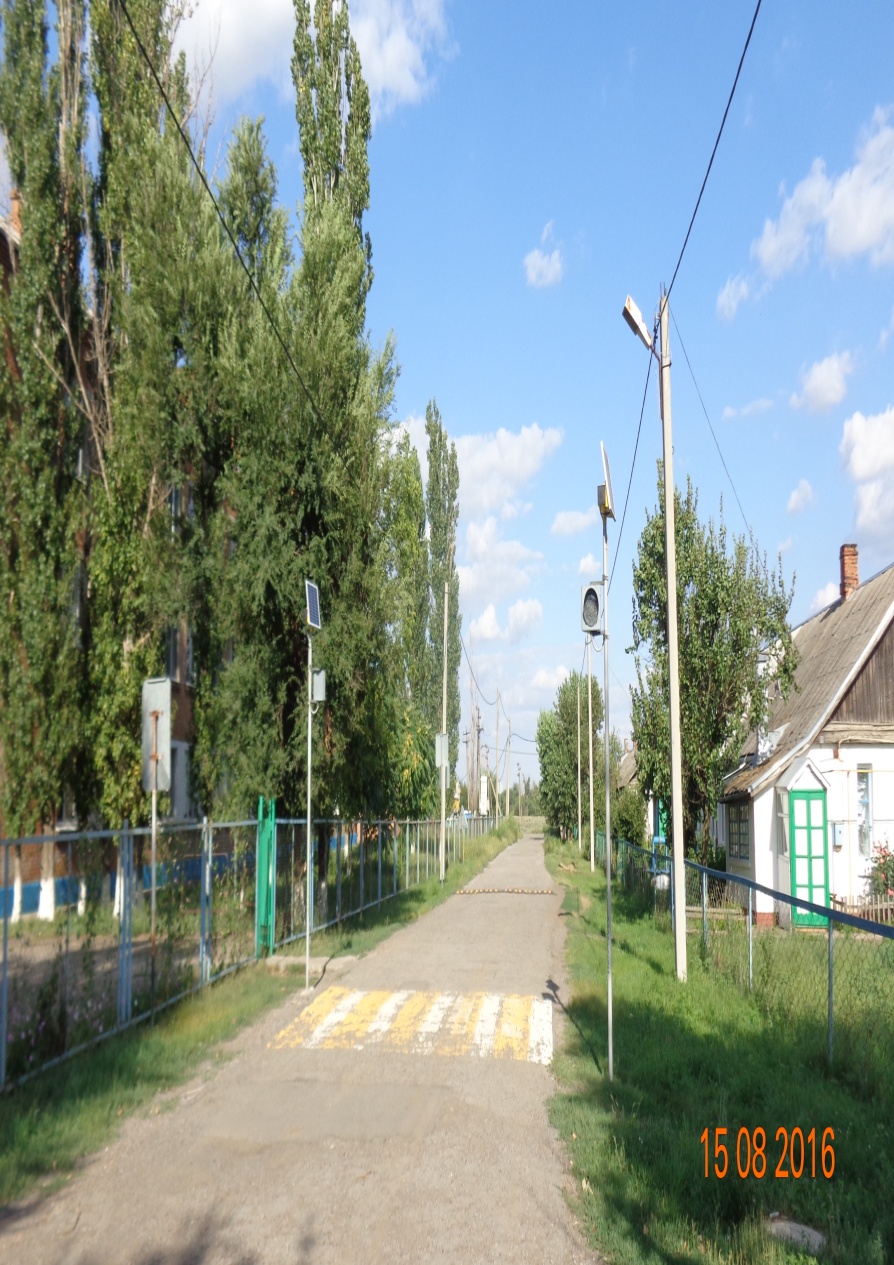 Исполнение расходов по разделу 05 «Жилищно-коммунальное хозяйство» за 2016 год.
Расход составил 2400,1 тыс. рублей или 88,4 %

1776,9 тыс. рублей         Коммунальное хозяйство

653,2 тыс. рублей            Благоустройство
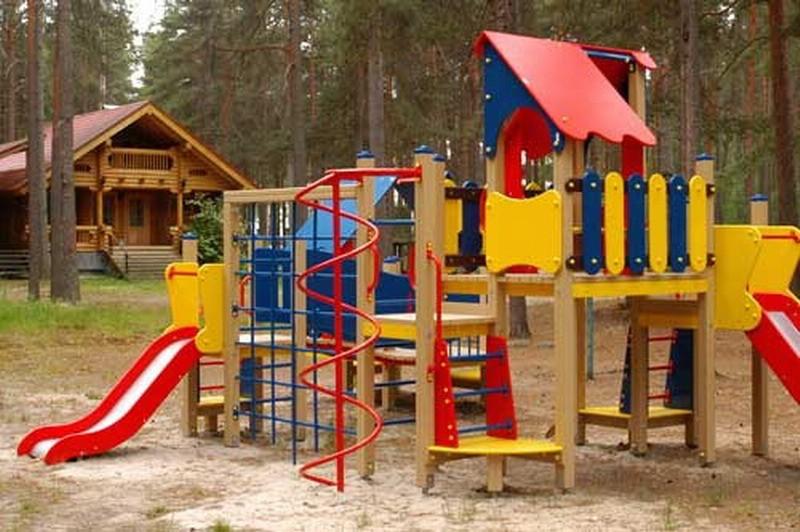 Исполнение расходов на социальную сферу за 2016 год
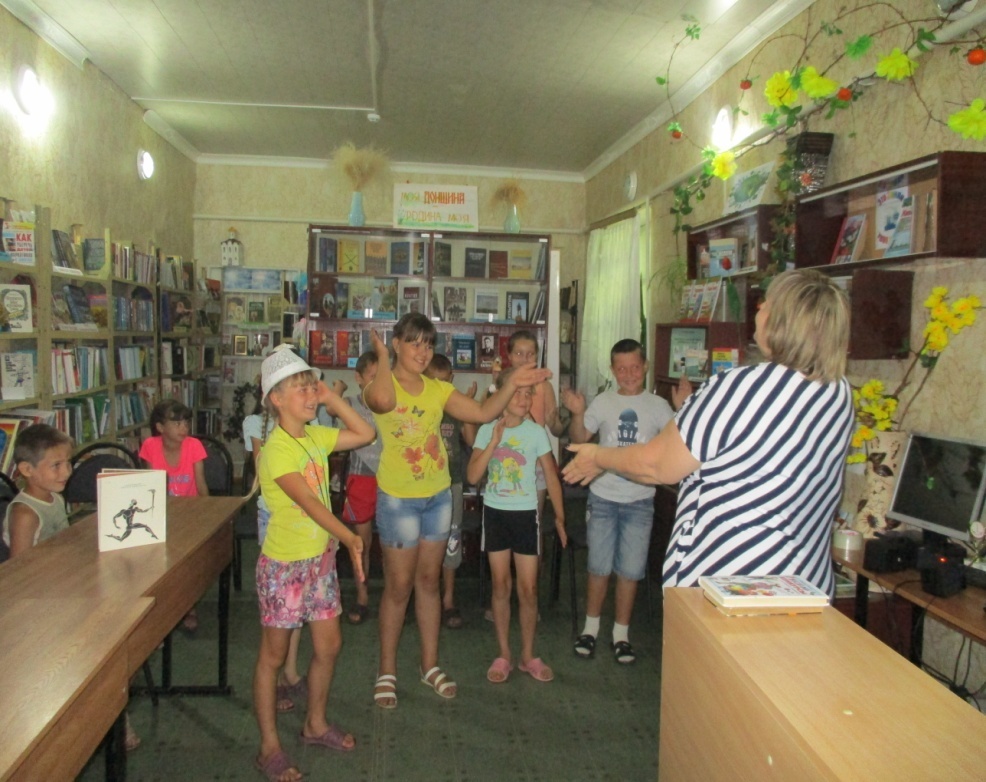 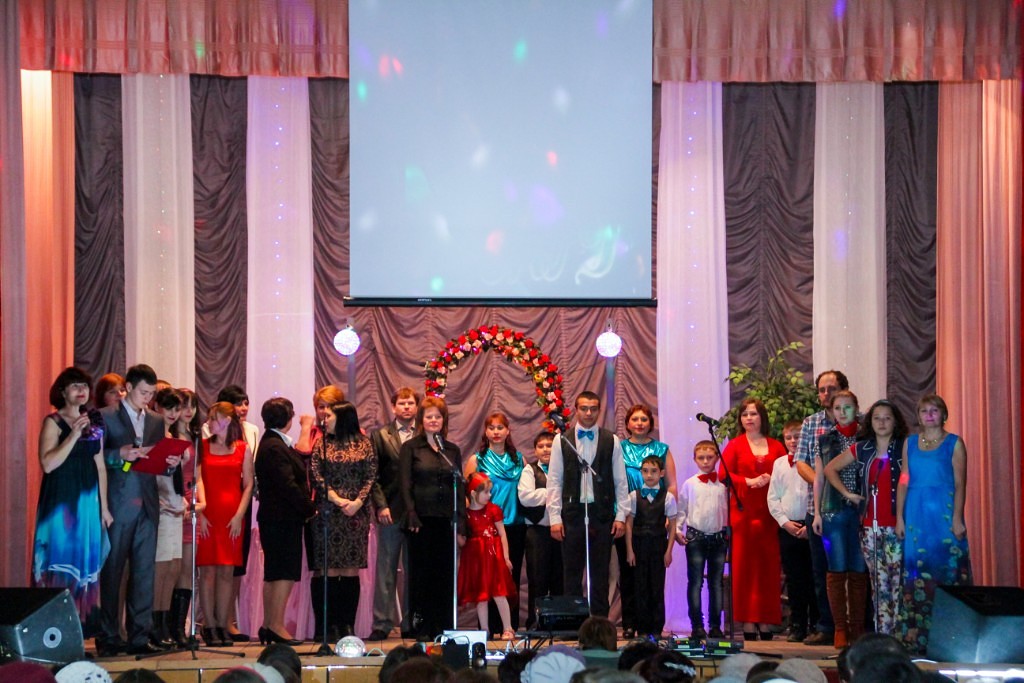 Динамика расходов бюджета Камышевского сельского поселения Зимовниковского района на реализацию муниципальных  программ
Всего расходов 10570,3
126,3%
Структура муниципальных программКамышевского сельского поселения Зимовниковского района в 2016 году
Всего  
12435,2 тыс.рублей
Управление муниципальными финансами и создание условий для эффективного управления муниципальными финансами
 (4831,8 тыс.руб.)
Охрана окружающей среды и рациональное природопользование 
(18,3 тыс.руб.)
Развитие муниципальной службы и информационное общество 
(62,0 тыс.руб.)
Развитие культуры 
(10,0 тыс.руб.)
Развитие транспортной системы
(1396,8 тыс.руб.)
Развитие физической культуры и спорта
 (60,0 тыс.руб.)
Обеспечение общественного порядка и противодействия преступности 
(1,0 тыс.руб.)
Энергосбережения и повышение энергетической эффективности
 (10,0 тыс.руб.)
Защита населения и территории от чрезвычайных ситуаций, обеспечение пожарной безопасности и безопасности людей на водных объектах
 (7,7 тыс.руб.)
Обеспечение качественными жилищно-коммунальными услугами населения Камышевского  сельского поселения
(2371,8 тыс.руб.)
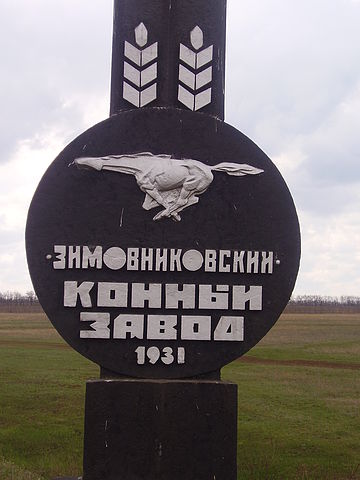 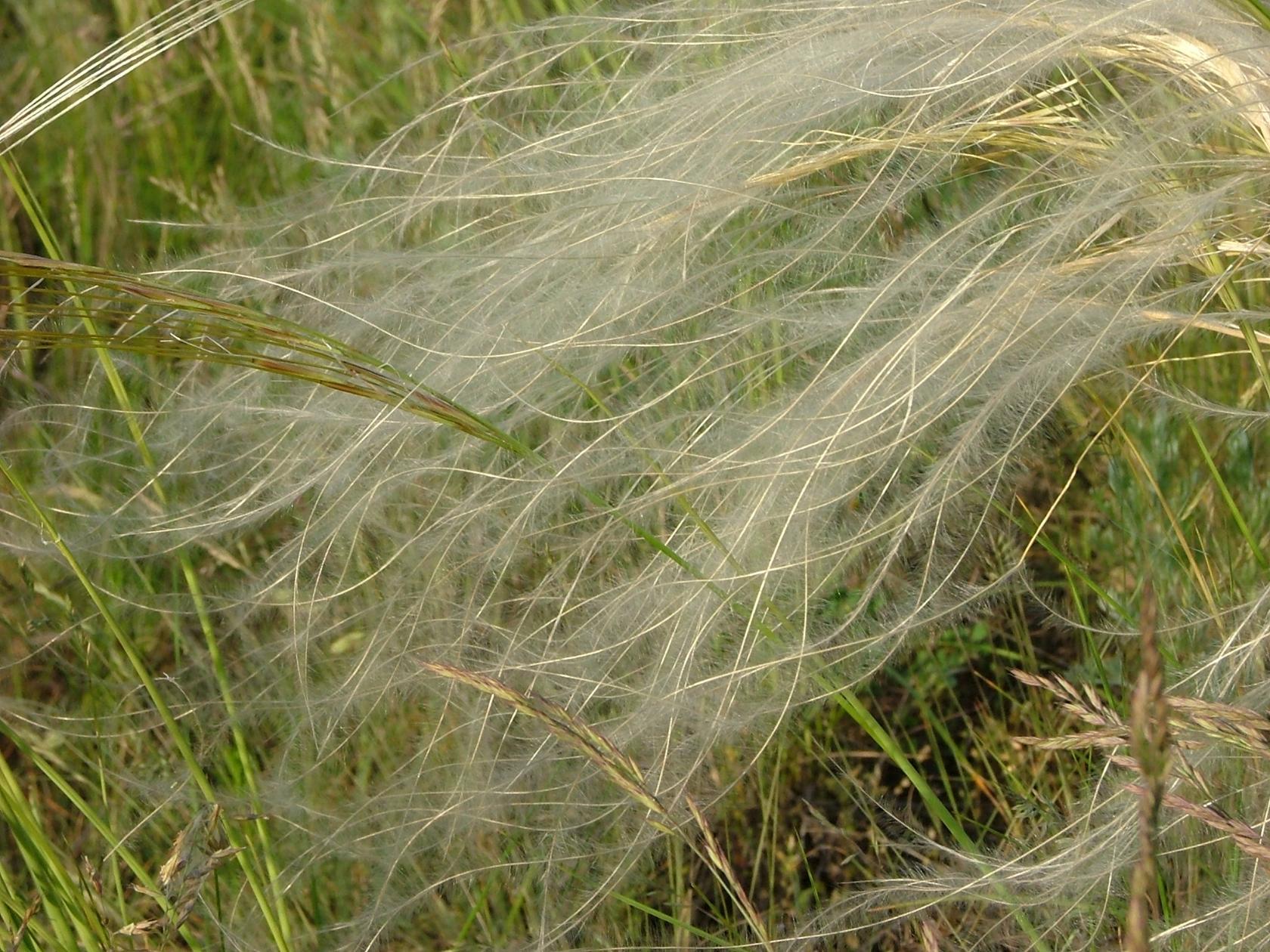 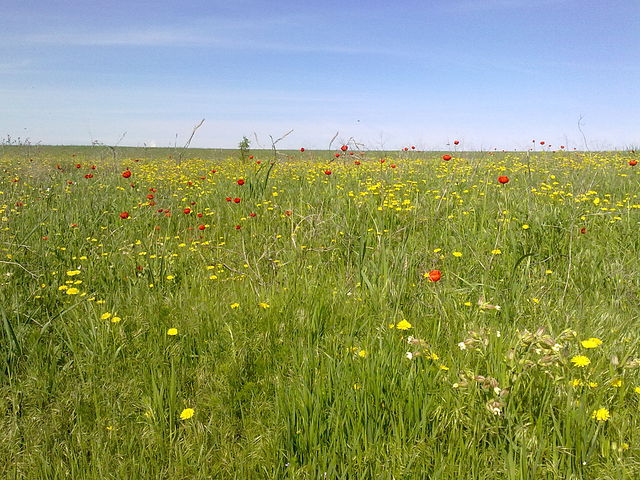 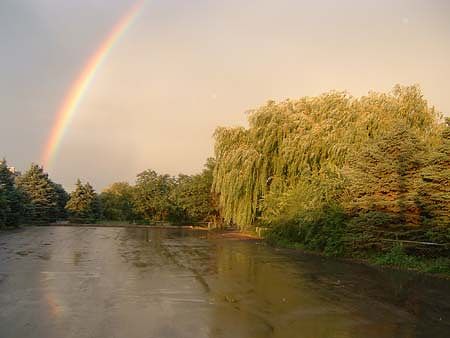